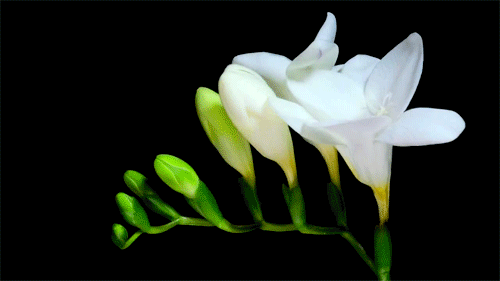 আজ়কের পাঠে সবাইকে স্বাগতম
মুহাম্মদ আবদুল্যাহ (নয়ন)
শিক্ষার্থী শিক্ষক
কোর্সের নামঃ ডিপিএড,আই ডিঃ ৯৫
শিক্ষাবর্ষ- ২০১৯-২০২০
পিটিআই মাইজদী,নোয়াখালী।
abdullah.noyan@gmail.com
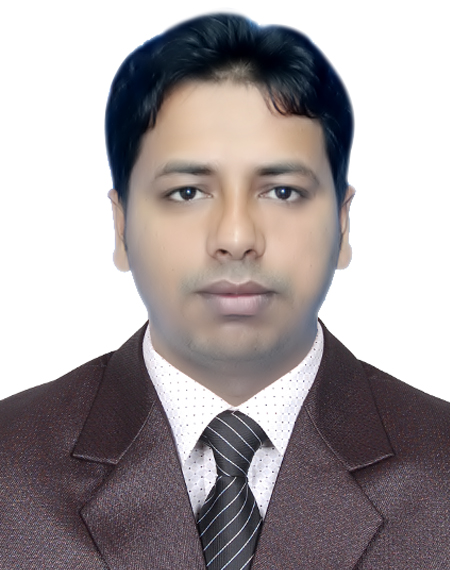 শ্রেণিঃ ৪র্থ
বিষয়ঃগণিত
পাঠের শিরোনামঃ ত্রিভুজ
পাঠ্যাংশঃ বাহুভেদে ত্রিভুজ
সময়ঃ ৪৫ মিনিট
আজকের পাঠ
ত্রিভুজ
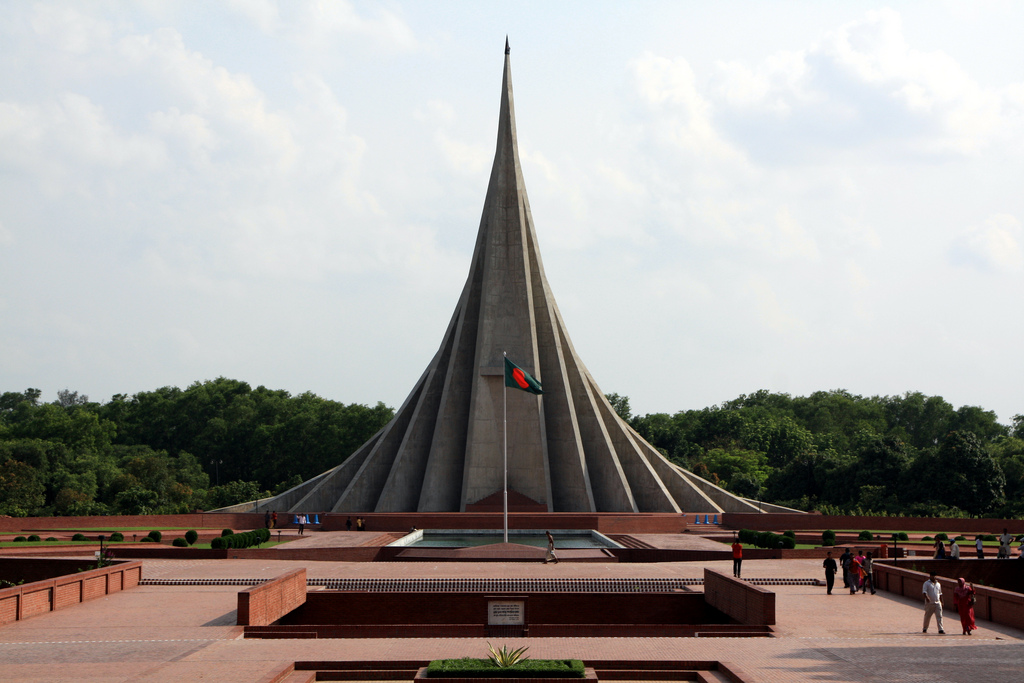 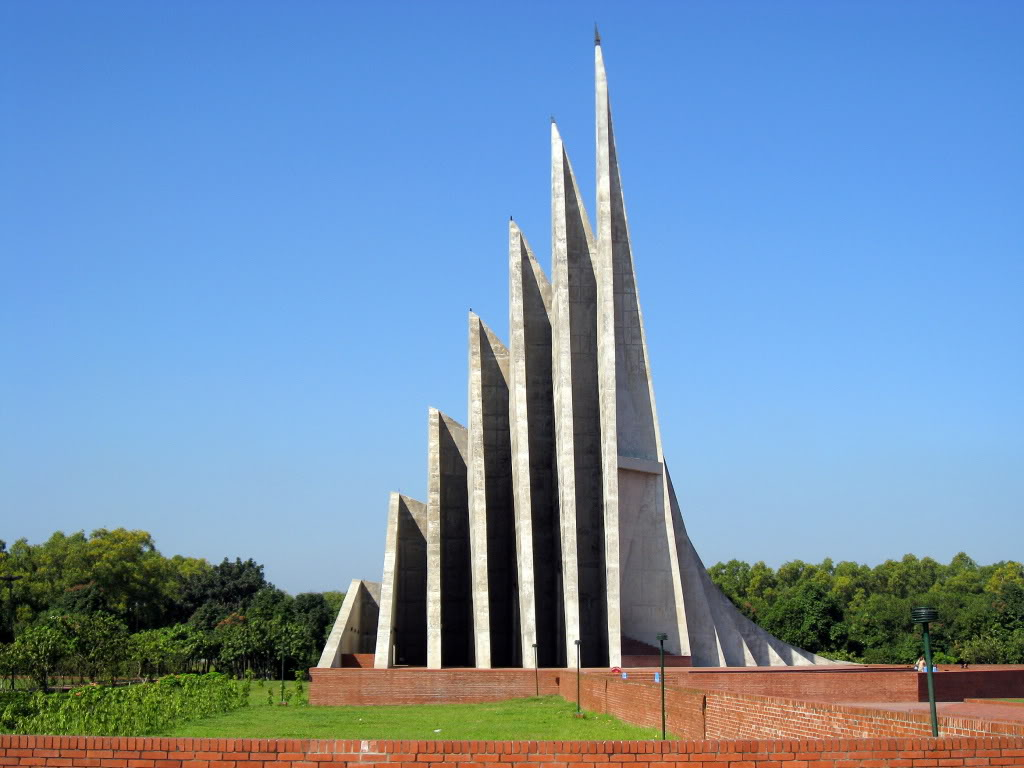 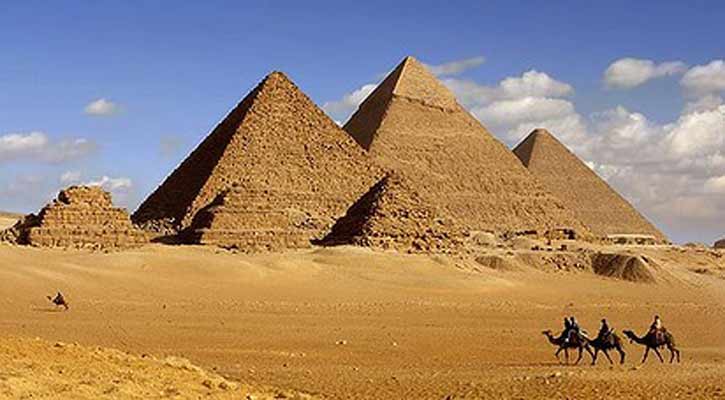 মিশরের পিরামিড
ক
খ
গ
ক খ গ একটি ত্রিভুজ
সমবাহু ত্রিভুজ
৬  ইঞ্চি
৬  ইঞ্চি
৬  ইঞ্চি
সমবাহু ত্রিভুজ
যে ত্রিভুজের তিনটি বাহু সমান তাকে সমবাহু ত্রিভুজ বলে।
সমদ্বিবাহু ত্রিভুজ
৬  ইঞ্চি
৬  ইঞ্চি
৭  ইঞ্চি
সমদ্বিবাহু ত্রিভুজ
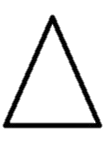 যে ত্রিভুজের দুইটি বাহু সমান তাকে সমদ্বিবাহু ত্রিভুজ বলে ।
বিষমবাহু ত্রিভুজ
৫  ইঞ্চি
৬  ইঞ্চি
৭  ইঞ্চি
বিষমবাহু ত্রিভুজ
যে ত্রিভুজের কোন বাহুই সমান নয় তাকে বিষমবাহু ত্রিভুজ বলে
পাঠ্য বইয়ের সাথে সংযোগ
শিক্ষার্থীদেরকে পাঠ্য বইয়ের ১৫৬ পৃষ্ঠা খুলতে বলব।
দলীয় কাজ
মিল কর
সমবাহু ত্রিভুজ
সমদ্বিবাহু ত্রিভুজ
বিষমবাহু ত্রিভুজ
একক কাজ
চিত্র দেখে ত্রিভুজগুলোর নাম বল
বিষমবাহু ত্রিভুজ
সমবাহু ত্রিভুজ
সমদ্বিবাহু ত্রিভুজ
মূল্যায়ন
১। বাহুভেদে ত্রিভুজ কত  প্রকার?
২। সমবাহু ত্রিভুজ কাকে বলে?
৩। বিষমবাহু ত্রিভুজের দুইটি বৈশিষ্ট লিখ?
পরিকল্পিত কাজ
তোমার বাড়িতে ত্রিভুজ আকৃতির কি কি আছে সে গুলোর নাম লিখে আনবে।
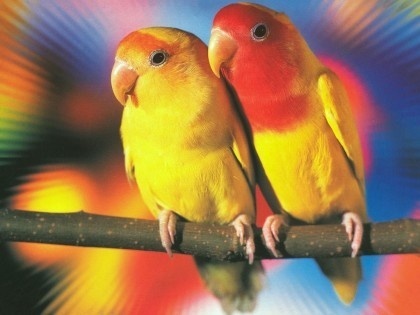 ধন্যবাদ